January 31, 2021
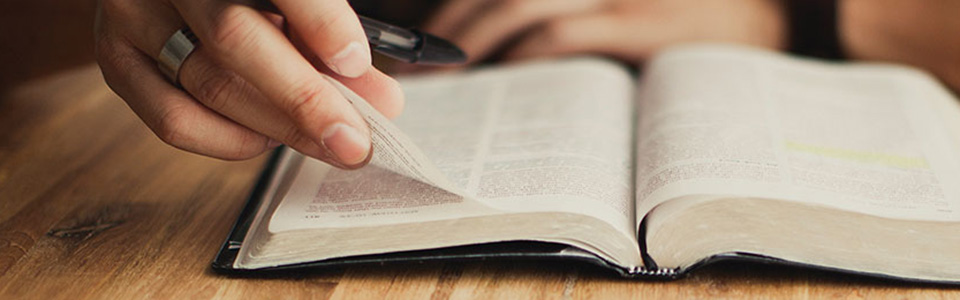 Cultivating a Heart for Reading and Heeding God’s Word (Part 4)
FIVE Steps of thorough bible study
Step 2 – Read the maps
2.1 The Broad Historical Context of the Book
Who authored the book?
Who were the original recipients?
Where were the author and the recipients located?
When was the book written?
What is the purpose of the book?

2.2 The Literary Genre
Narrative
Poetry

2.3 The Immediate Context of the Passage
Step 3 – Read the Road Signs carefully
3.1 Read the passage in several translations

3.2 Look for key dynamics in the passage
Subject - who or what is the passage focusing on?
Verb - is it a statement, an exhortation, a question or answer, an action, explanation, or illustration?
Conjunctions - and, but, or, so, for, both…and, neither…nor, either…or, not only…but also
Time - after, before, when, while, since, until
Cause - because, since, in order that, so that
Condition - if, in case, even if, unless
Concession - although, even though, whereas
Means - how is the action accomplished?
Agent - who does the action?
Result - what is accomplished?
Purpose - why was the action done?
Step 3 – Read the Road Signs carefully
3.1 Read the passage in several translations

3.2 Look for key dynamics in the passage

3.3 Make your own provisional outline of the passage
Step 4 – Learn to speak like a local
4.1 Chose key words to study

4.2 Consult word study tools
(biblestudytools.com)

4.3 Consult a concordance
Step 5 – Heading Home
14 What use is it, my brethren, if someone says he has faith but he has no works? Can that faith save him? 15 If a brother or sister is without clothing and in need of daily food, 16 and one of you says to them, "Go in peace, be warmed and be filled," and yet you do not give them what is necessary for their body, what use is that? 17 Even so faith, if it has no works, is dead, being by itself.
~James 2:14-17
Step 5 – Heading Home
5.1 Identify the main points and principles of a passage

5.2 Identify how these address both original and modern contexts

5.3 Make specific applications to your life
January 31, 2021
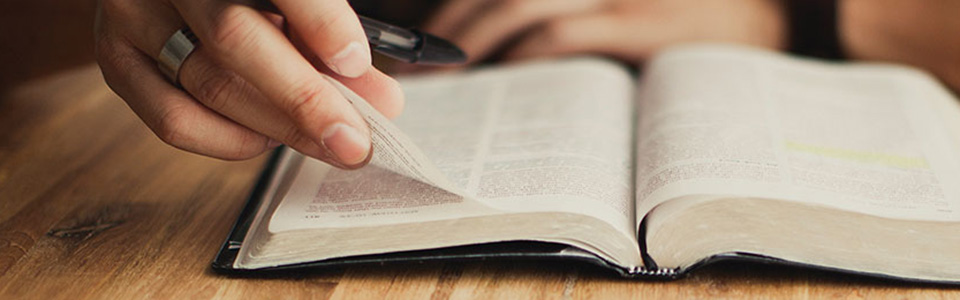 Cultivating a Heart for Reading and Heeding God’s Word (Part 4)